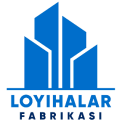 “Мебел ишлаб чиқариш"
Лойиҳа тавсифи
Лойиҳа манзили
Лойиҳанинг иқтисодий кўрсаткичлари
Лойиҳанинг харажатлар тақсимоти
Қашқадарё вилояти, Шахрисабз шахри
Мебел саноати   
  иқтисодиётимизнинг энг 
  истиқболли ва жадал 
  ривожланиб бораётган 
  тармоқларидан бири 
  хисобланади. Ишлаб 
  чиқарувчиларга бир 
  қанча имкониятлар 
  яратилмоқда. Ушбу 
  ташаббускоримиз хам 
  500 млн.сўм маблағ 
  эвазига мазкур 
  лойиҳани ташкил этиб,  
  1 йилда ўртача қувватда 
  қуйидагича мебел 
  маҳсулотларини ишлаб 
  чиқаришни мақсад 
  қилган:
4 056 дона
Мебел ишлаб чиқариш
Ўз-ўзини қоплаш (PP)
Бино қуриш
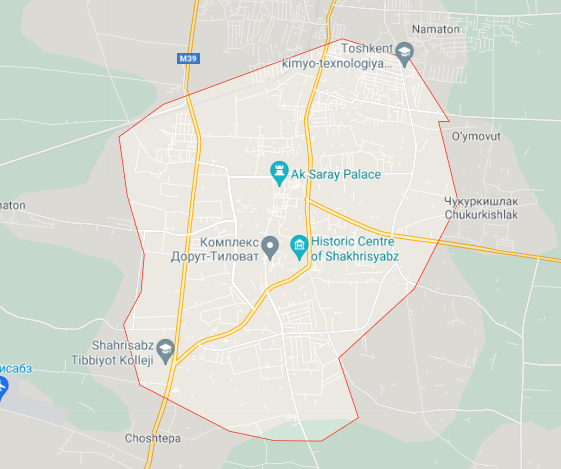 249,9 млн.
  сўм
11 ой
Ички даромадлилик даражаси(IRR)
Соф жорий қиймат (NPV)
Ускуналар
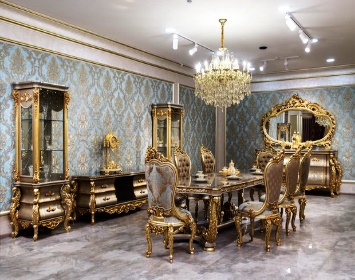 250,1 млн.
   сўм
2.0 млрд
     сўм
131%
Инвестиция қайтими (ROI)
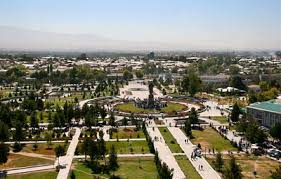 40.0%
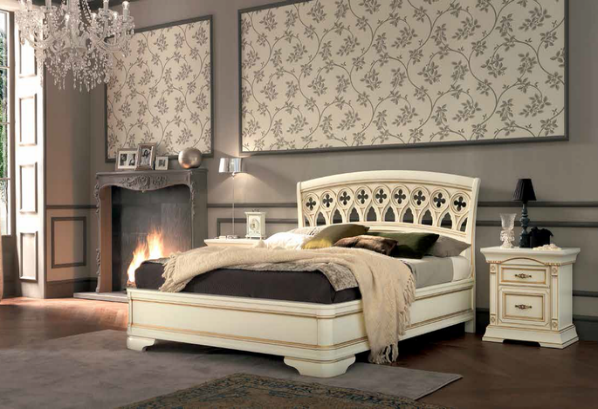 Ишчи ўрин сони
Ўз маблағи
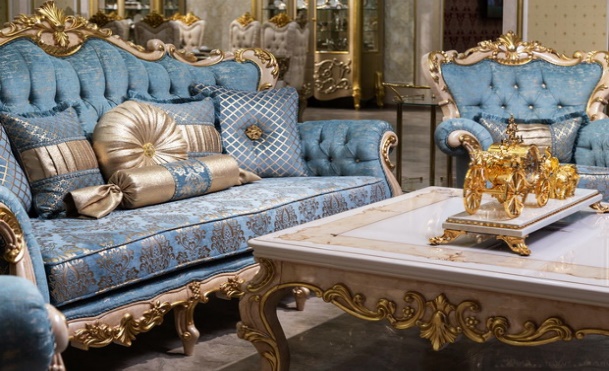 7 нафар
500.0
Лойиҳа қиймати
МЛН.СЎМ
500
Ишга тушиш вақти
Банк кредити
МЛН.СЎМ
2021-2022
0,0
МЛН.СЎМ